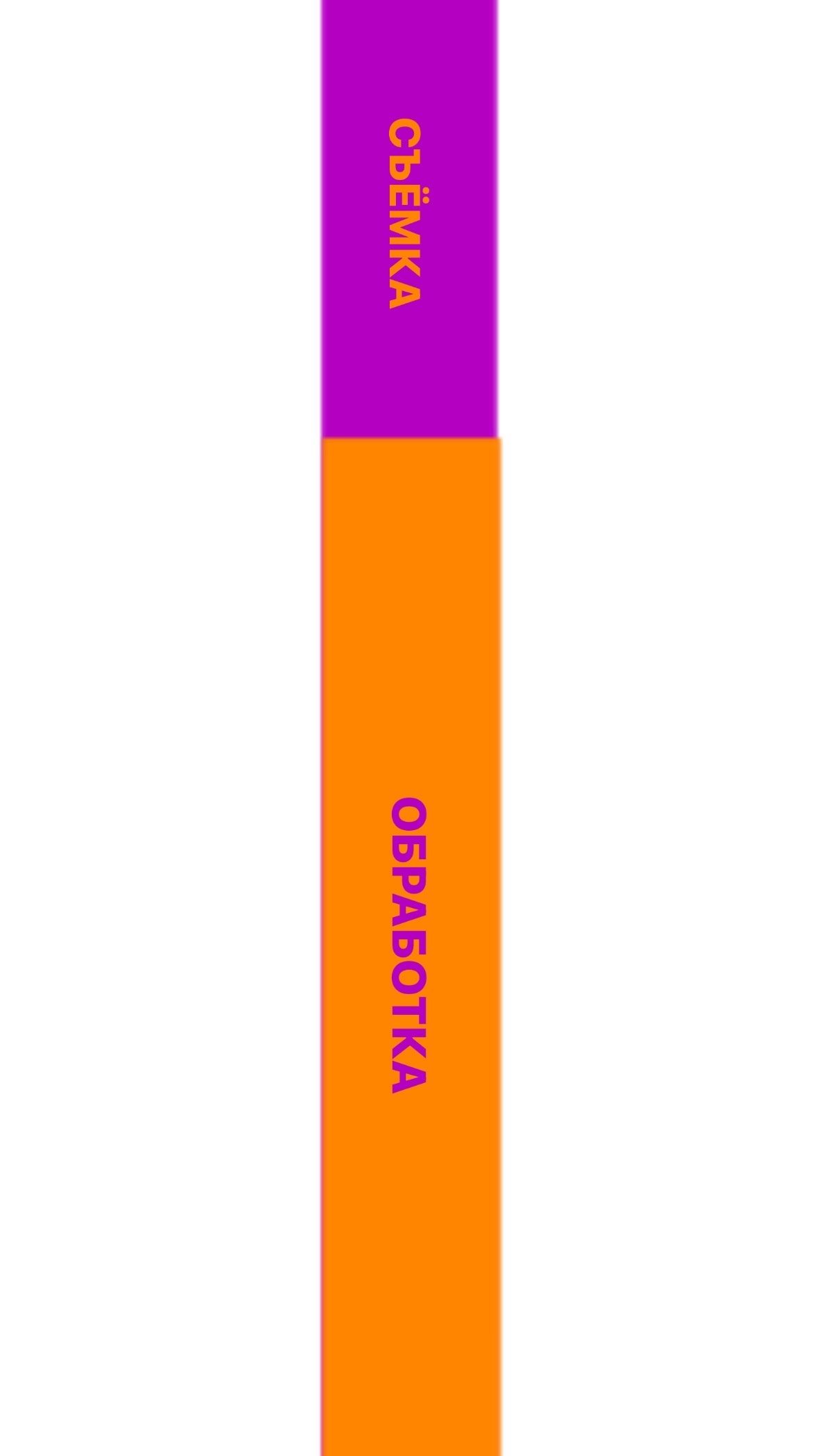 ЦЕННОСТНОЕ ПРЕДЛОЖЕНИЕ
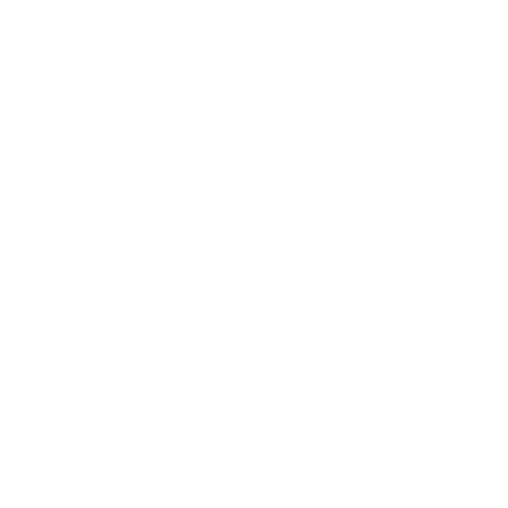 Мы, компания ART_PROJECT
помогаем ФОТОГРАФАМ
в ситуации ДЛИТЕЛЬНОЙ ОБРАБОТКИ ФОТОГРАФИЙ
решать проблему УСКОРЕНИЕ ОБРАБОТКИ ФОТО
с помощью СЕРВИС «БЫСТРАЯ ОБРАБОТКА»
и получать ФОТОГРАФИИ В ДЕНЬ СЪЁМКИ
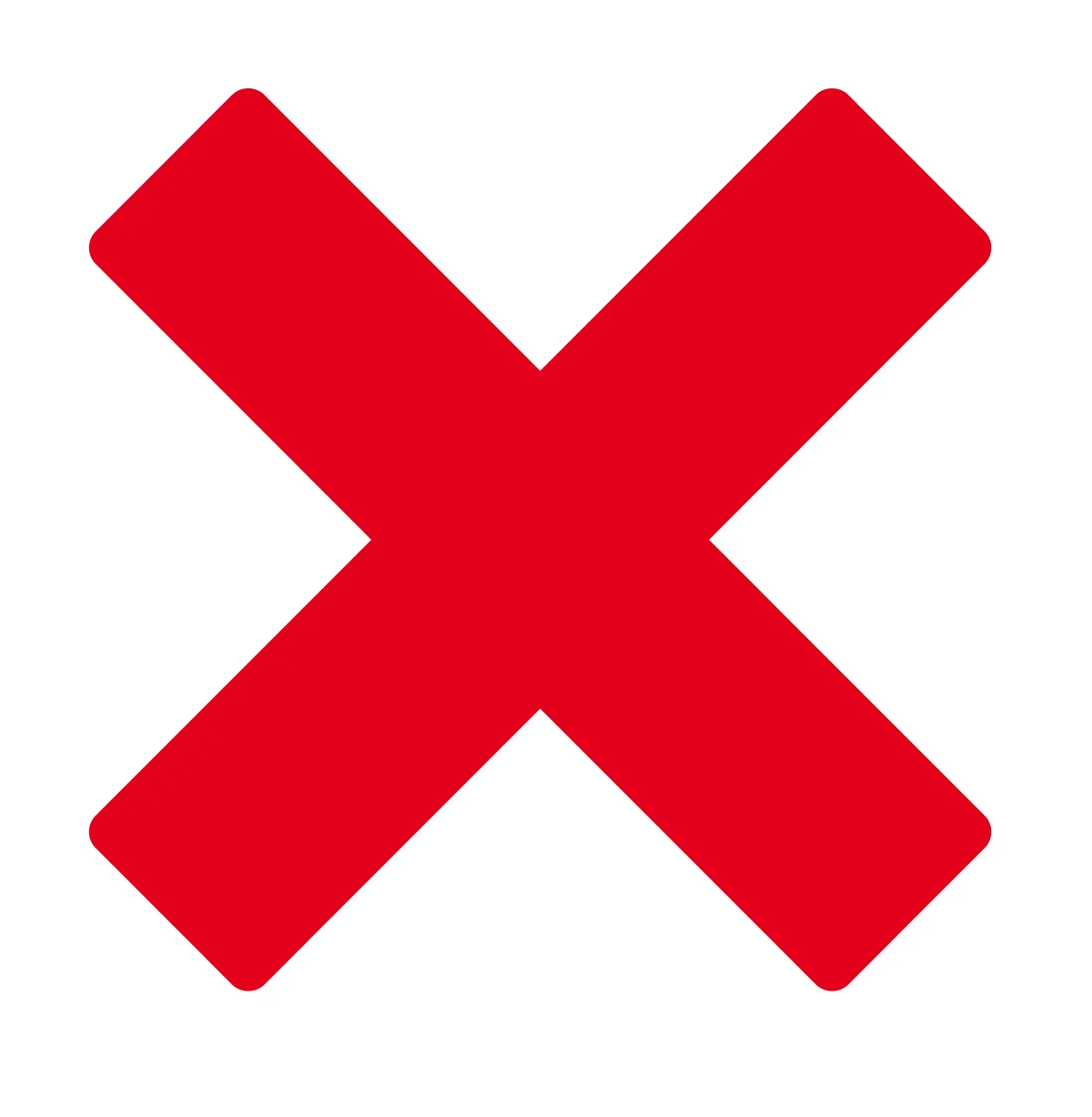 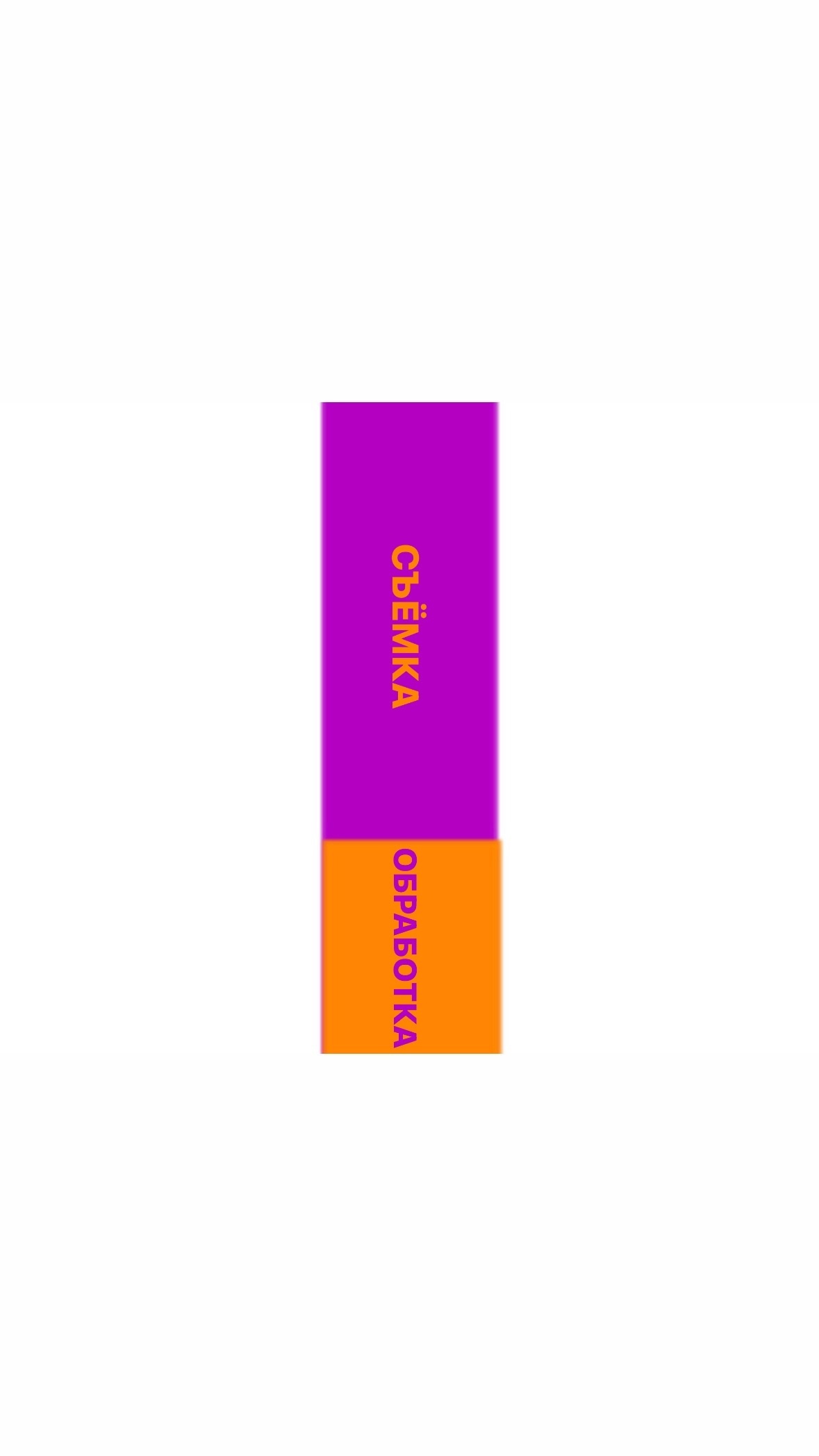 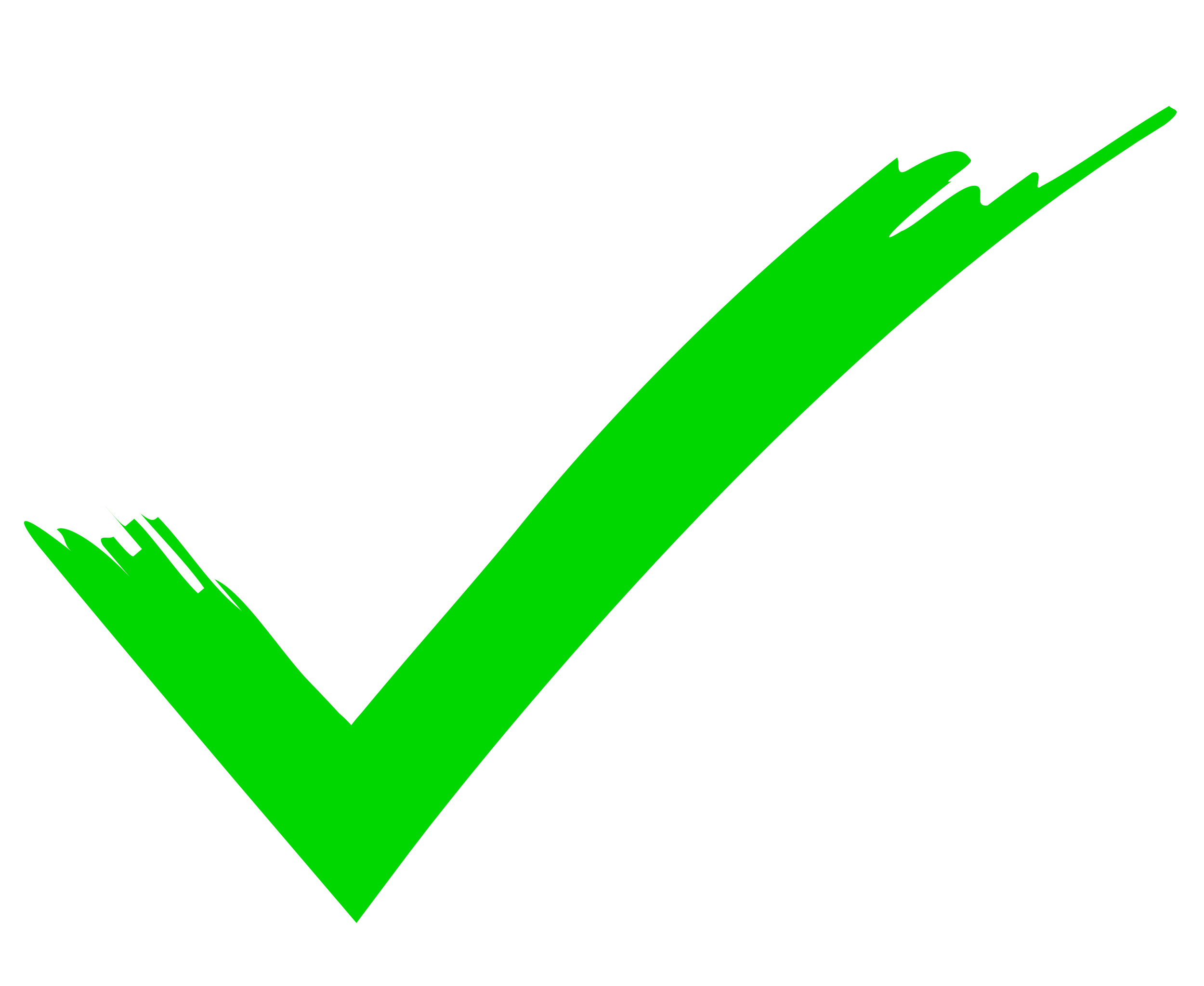